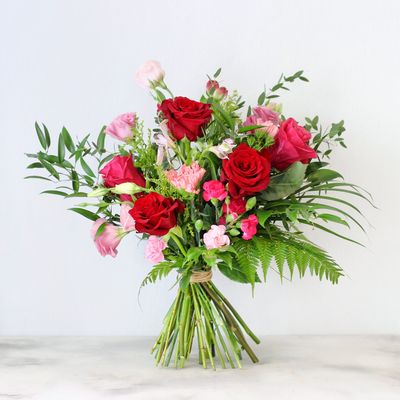 সবাইকে স্বাগতম
পাঠ উপস্থাপনায়
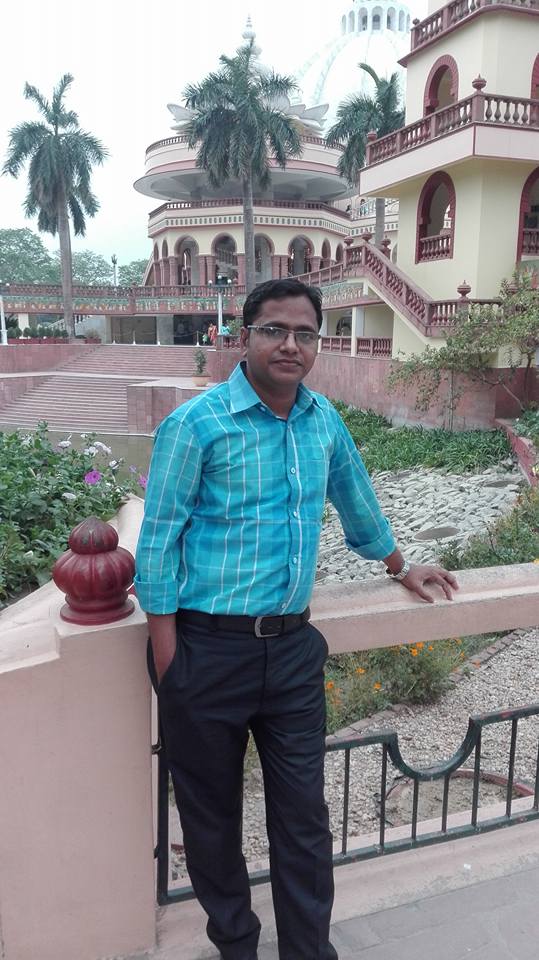 সুজন শীল
ট্রেড ইন্সট্রাক্টর (কম্পিউটার)
রাউজান আর্যমৈত্রেয় ইনস্টিটিউশন
মোবাইলঃ ০১৭১৫৯৬৪৭০১
E-mail: sujan.eng32@yahoo.com
চিত্রগুলো মনোযোগ দিয়ে লক্ষ্য কর
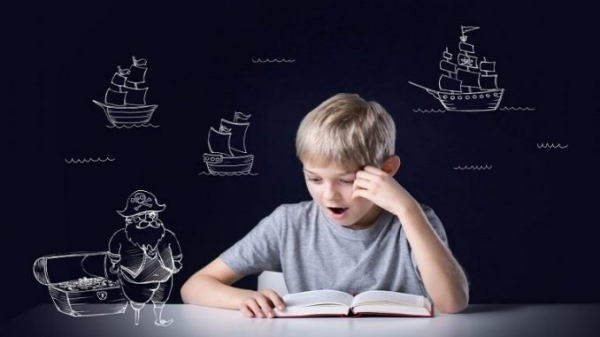 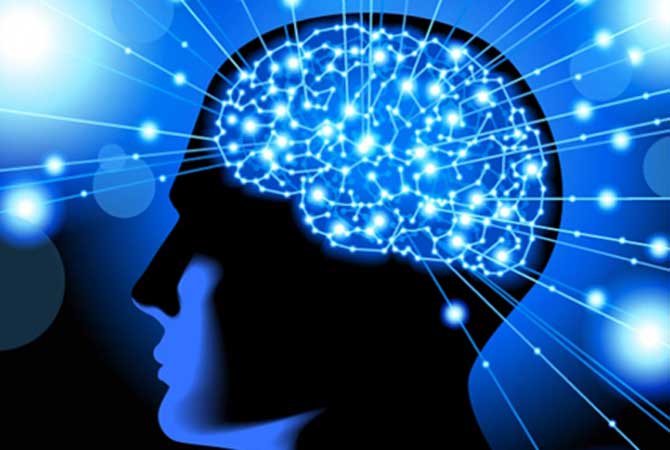 মানুষের স্মৃতি
ছেলেটি কোনো কিছু কল্পনা করছে
মানুষের কি নিজস্ব স্মৃতি আছে?
আছে
মানুষের কি পূর্বের কোনো ঘটনা মনে রাখতে পারে?
পারে
চিত্রগুলো মনোযোগ দিয়ে লক্ষ্য কর
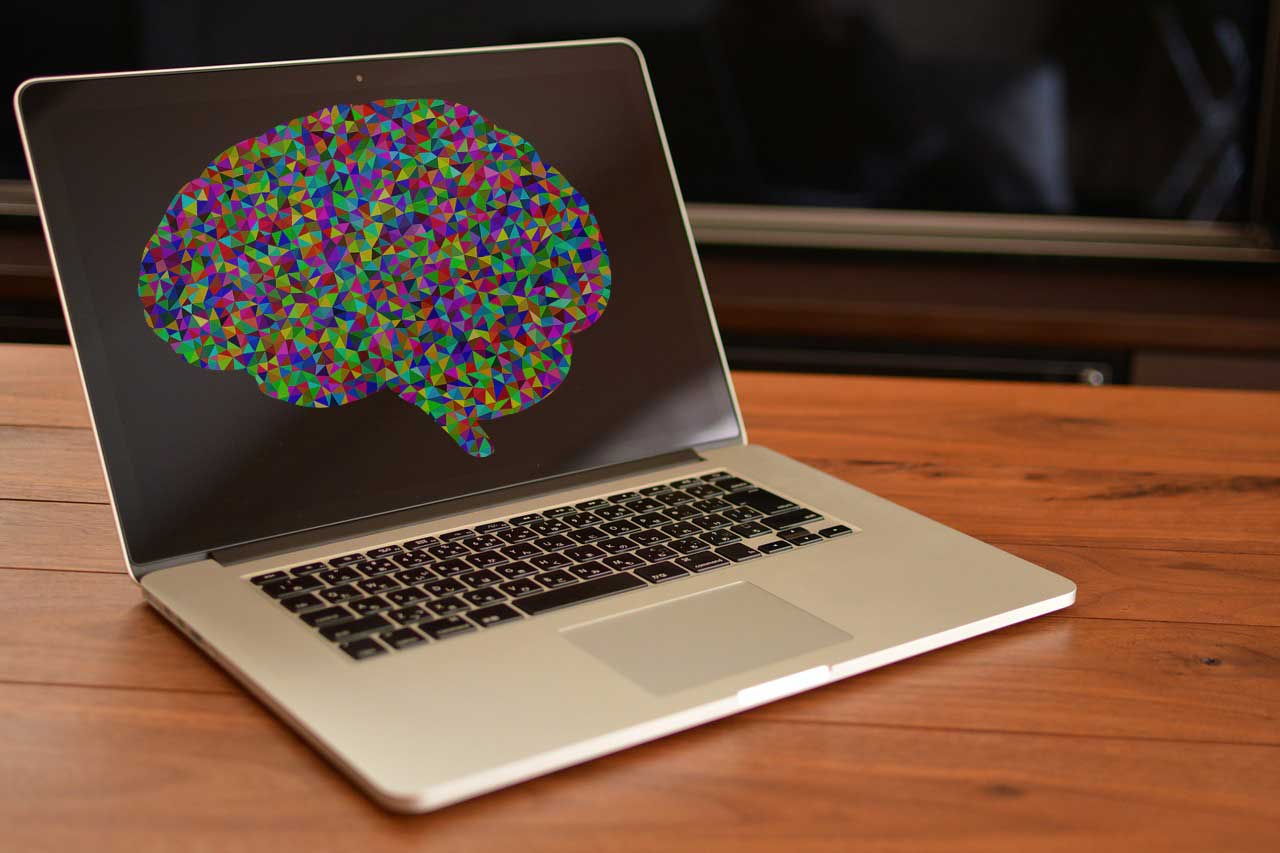 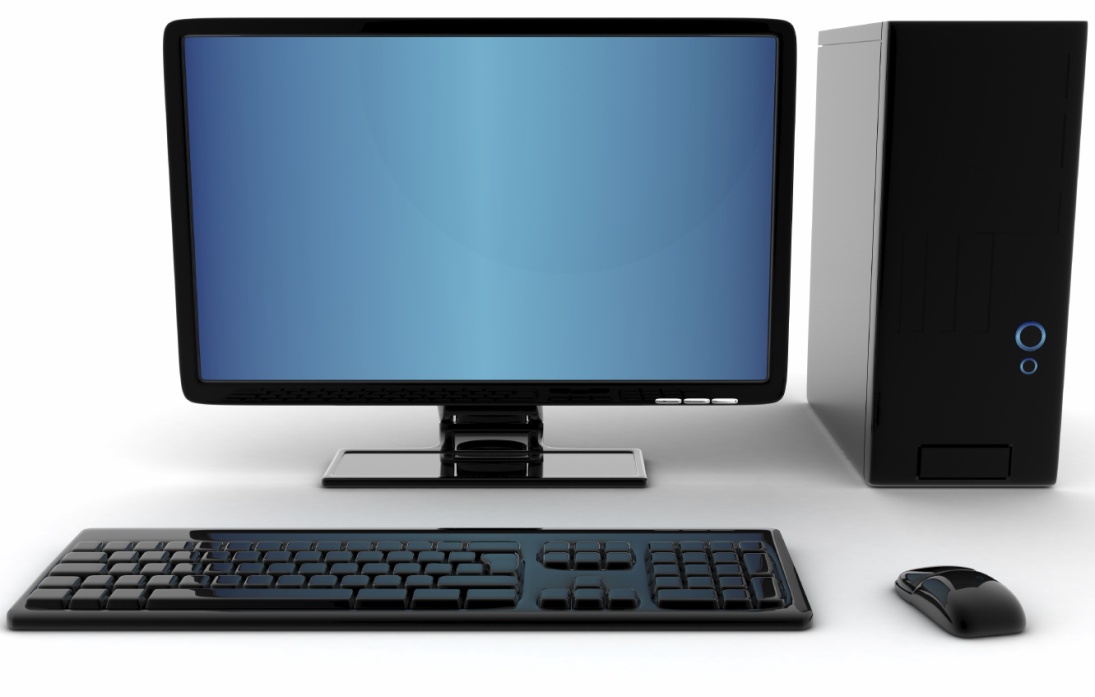 কম্পিউটার
আছে
কম্পিউটারের কি নিজস্ব স্মৃতি আছে?
কম্পিউটারে কি আমরা কোনো তথ্য জমা রাখতে পারি?
পারি
কম্পিউটারের তথ্যগুলো আমরা কোথায় জমা রাখি?
কম্পিউটার মেমোরিতে
আজকের পাঠ
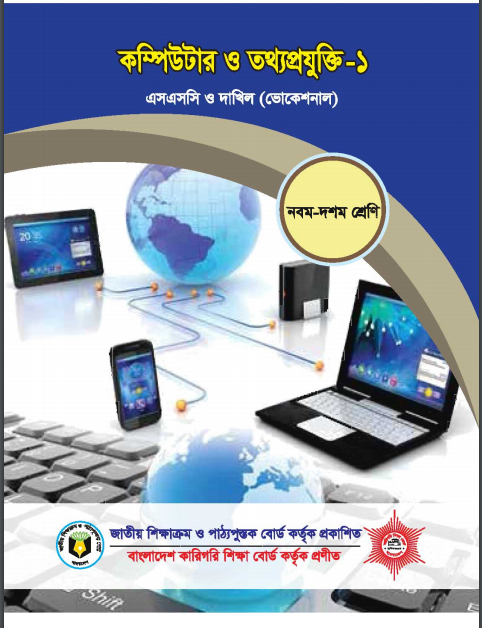 কম্পিউটার মেমোরি
বিষয়ঃ কম্পিউটার ও তথ্য প্রযুক্তি-১
শ্রেণিঃ নবম(ভোকেশনাল)
অধ্যায়ঃ তৃতীয়
শিখনফল
এ পাঠ শেষে শিক্ষার্থীরা -
কম্পিউটার মেমোরি কী তা বলতে পারবে;
কম্পিউটার মেমোরির শ্রেণিবিভাগ করতে পারবে;
ভৌত বৈশিষ্ট্য অনুযায়ী মেমোরির প্রকারভেদ বর্ননা করতে পারবে।
চিত্রগুলো মনোযোগ দিয়ে লক্ষ্য কর
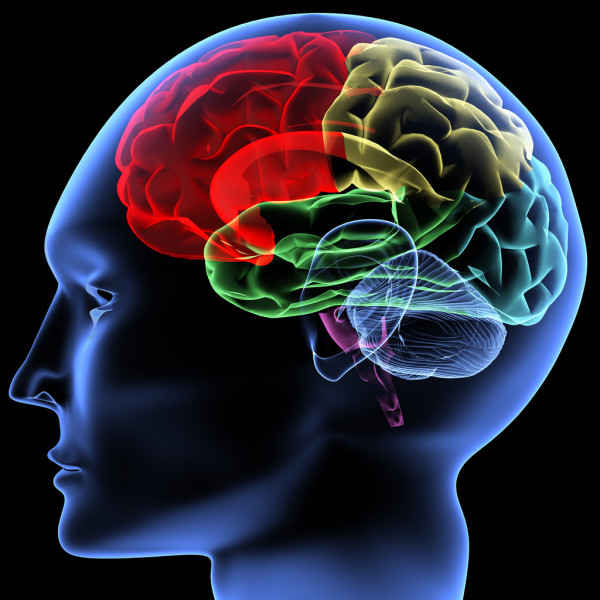 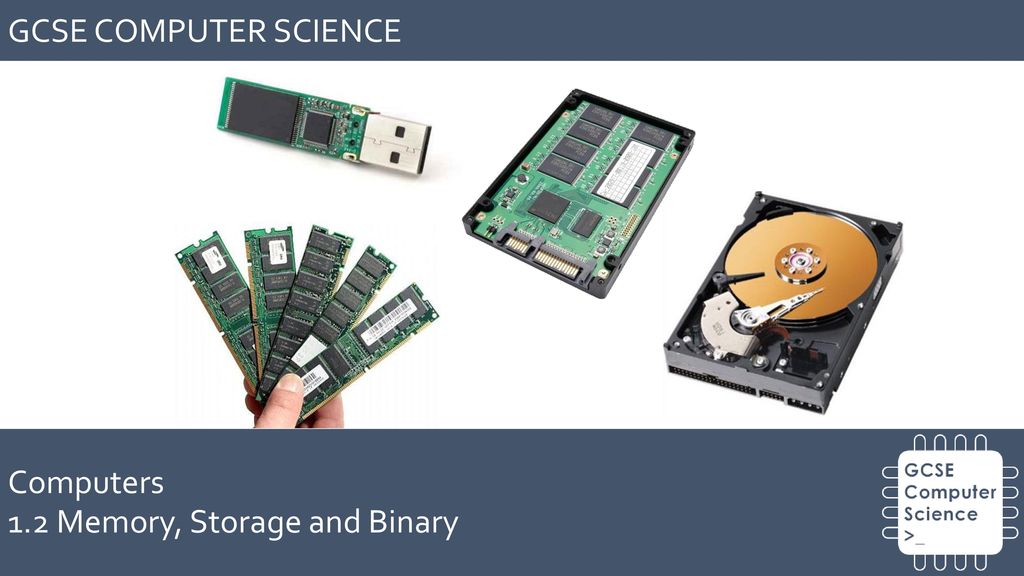 কম্পিউটার মেমোরি
মানুষের মেমোরি
উপাত্ত বা তথ্য
মেমোরিতে আমরা কি জমা রাখি?
কম্পিউটারের যে যন্ত্রাংশের মাধ্যমে আমরা স্থায়ী বা অস্থায়ীভাবে কোনো উপাত্ত বা তথ্য সংরক্ষন করি তাকে কম্পিউটার মেমোরি বলে।
একক কাজ
কম্পিউটার মেমোরি কাকে বলে?
কম্পিউটার মেমোরি দ্বারা কি করা হয়?
কম্পিউটার মেমোরি ২ প্রকার
১. প্রাইমারি মেমোরি
২. সেকেন্ডারি মেমোরি
চিত্রগুলো মনোযোগ দিয়ে লক্ষ্য কর
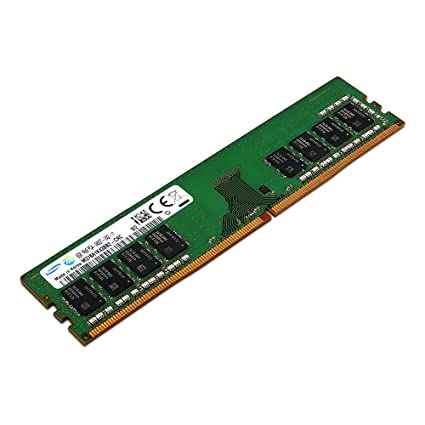 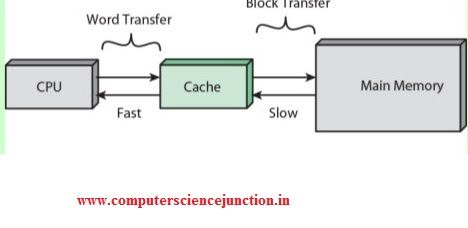 প্রধান মেমোরির অবস্থান
প্রধান মেমোরি র‍্যাম
যে মেমোরি সরাসরি সি,পি,ইউ এর সাথে যুক্ত থাকে তাকে প্রধান মেমোরি বলে।
চিত্রগুলো মনোযোগ দিয়ে লক্ষ্য কর
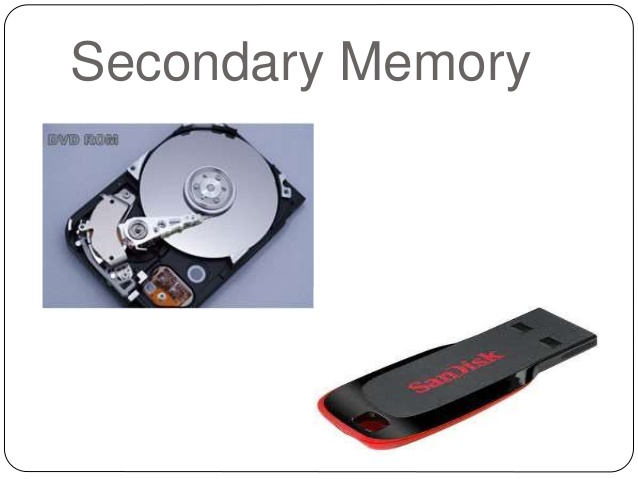 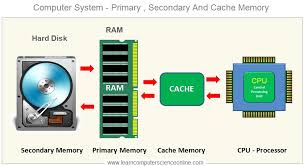 সেকেন্ডারি মেমোরির অবস্থান
সেকেন্ডারি মেমোরি
যে মেমোরি সরাসরি সি,পি,ইউ এর সাথে যুক্ত থাকে না নির্দষ্ট কন্ট্রোলের মাধ্যমে সংযোগ রক্ষা করে তাকে সেকেন্ডারি মেমোরি বলে।
জোড়ায় কাজ
কম্পিউটার মেমোরি কত প্রকার ও কি কি আলোচনা কর?
ভৌত বৈশিষ্ট্য অনুযায়ী কম্পিউটার মেমোরি ৬ প্রকার
১. পরিবর্তনযোগ্য মেমোরি
২. অপরিবর্তনীয় মেমোরি
৩. উদ্বায়ী মেমোরি
৪. অনুদ্বায়ী মেমোরি
৫. ধংসাত্মক মেমোরি
৬. অধংসাত্মক মেমোরি
চিত্রগুলো মনোযোগ দিয়ে লক্ষ্য কর
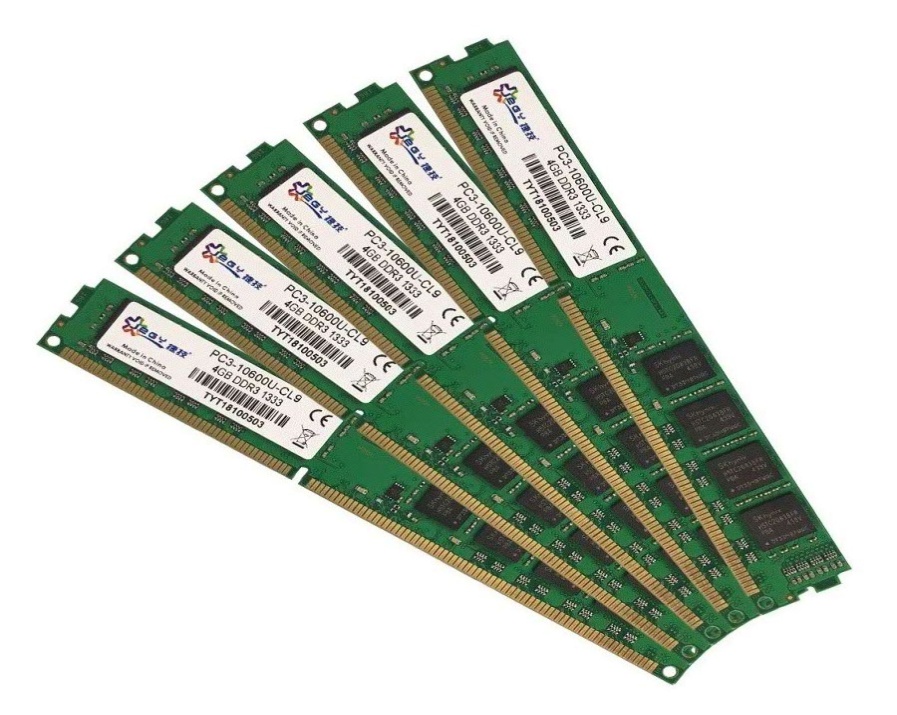 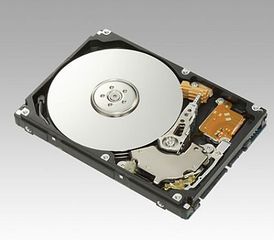 র‍্যাম
হার্ডডিক্স
পরিবর্তনযোগ্য মেমোরি
যে ধরনের মেমোরিতে সঞ্চিত তথ্যাবলি মুছে নতুন করে লেখা যায় তাকে পরিবর্তন যোগ্য মেমোরি
বলে।
চিত্রগুলো মনোযোগ দিয়ে লক্ষ্য কর
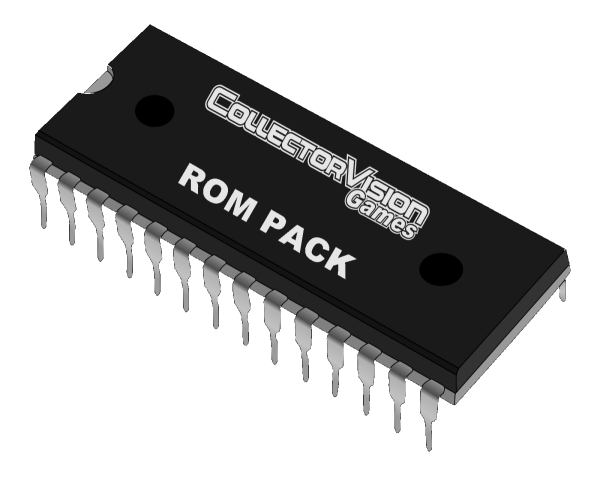 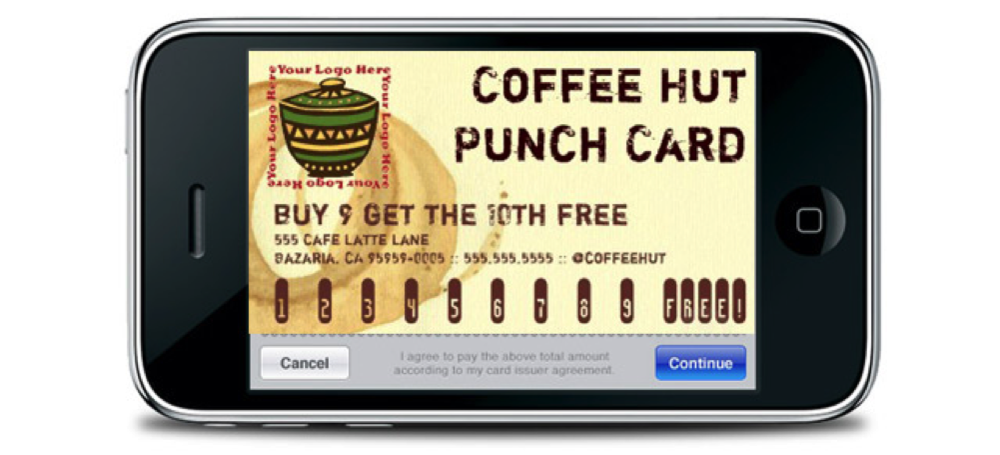 পাঞ্চ কার্ড
রম
অপরিবর্তনীয় মেমোরি
যে ধরনের মেমোরিতে সঞ্চিত তথ্যাবলি মুছে যায় না তাকে অপরিবর্তনীয়  মেমোরি বলে।
চিত্রগুলো মনোযোগ দিয়ে লক্ষ্য কর
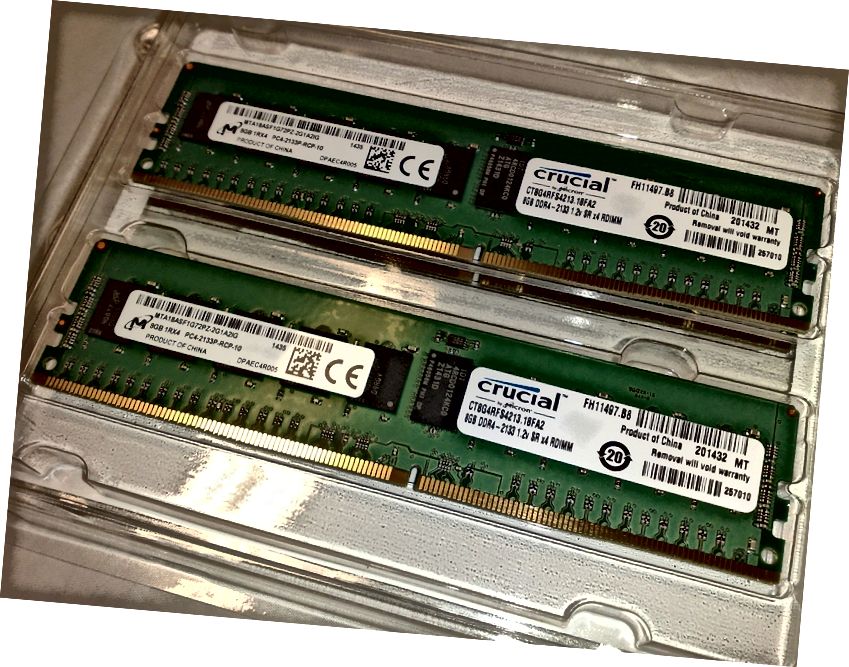 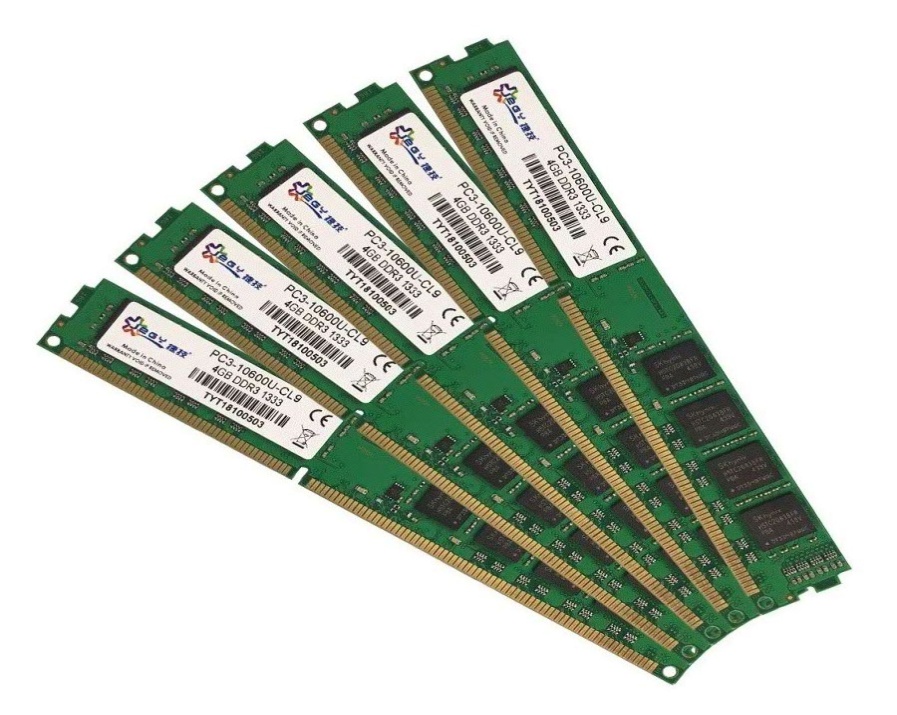 র‍্যাম
উদ্বায়ী মেমোরি
বিদ্যুৎপ্রবাহ বন্ধ হলে যে মেমোরির সঞ্চিত তথ্য মুছে যায় তাকে উদ্বায়ী মেমোরি  বলে
চিত্রগুলো মনোযোগ দিয়ে লক্ষ্য কর
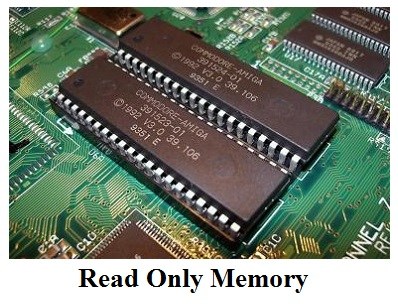 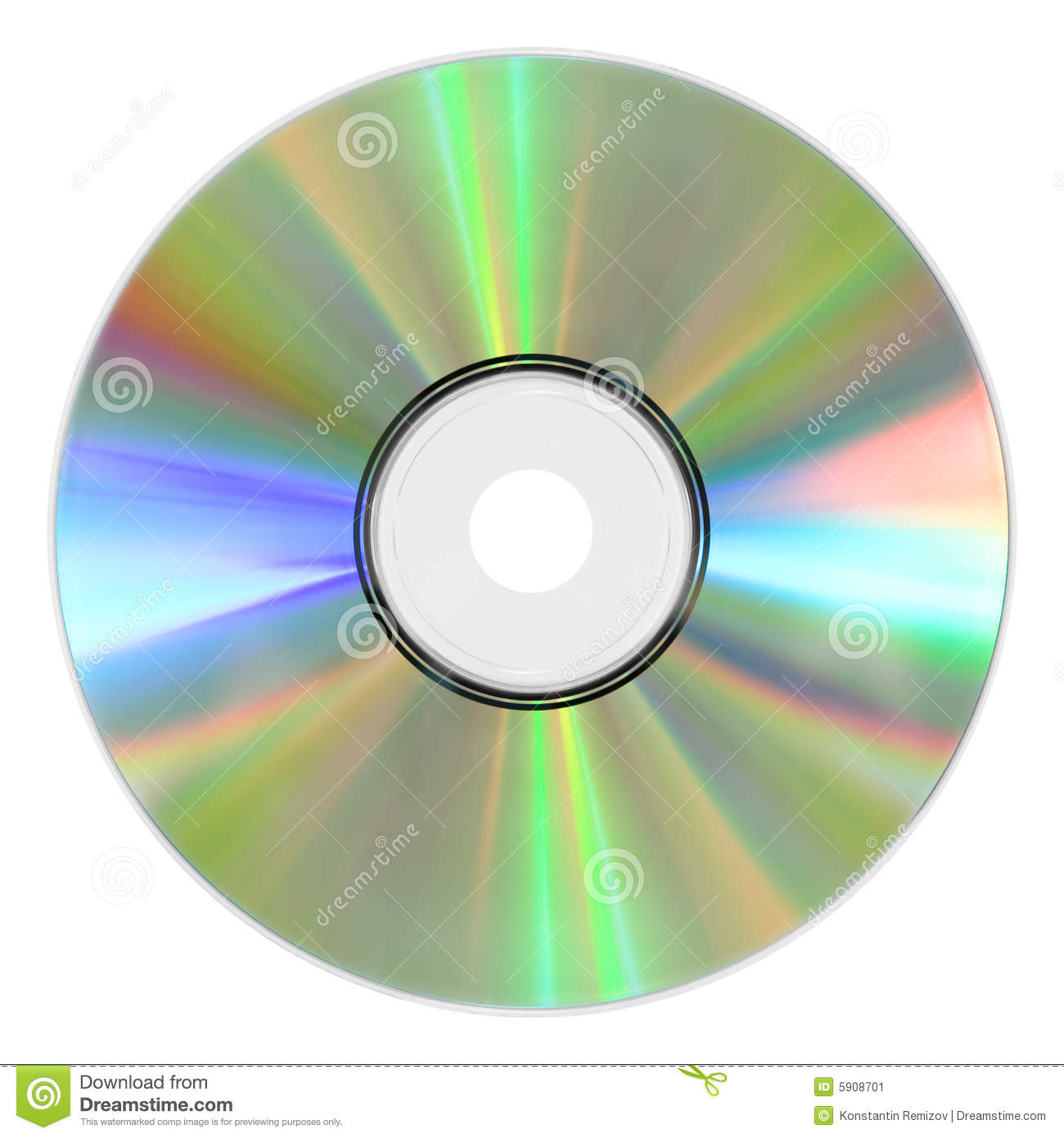 রম
ডিস্ক
অনুদ্বায়ী মেমোরি
বিদ্যুৎপ্রবাহ বন্ধ হলে যে মেমোরির সঞ্চিত তথ্য মুছে যায় না তাকে অনুদ্বায়ী মেমোরি  বলে
চিত্রগুলো মনোযোগ দিয়ে লক্ষ্য কর
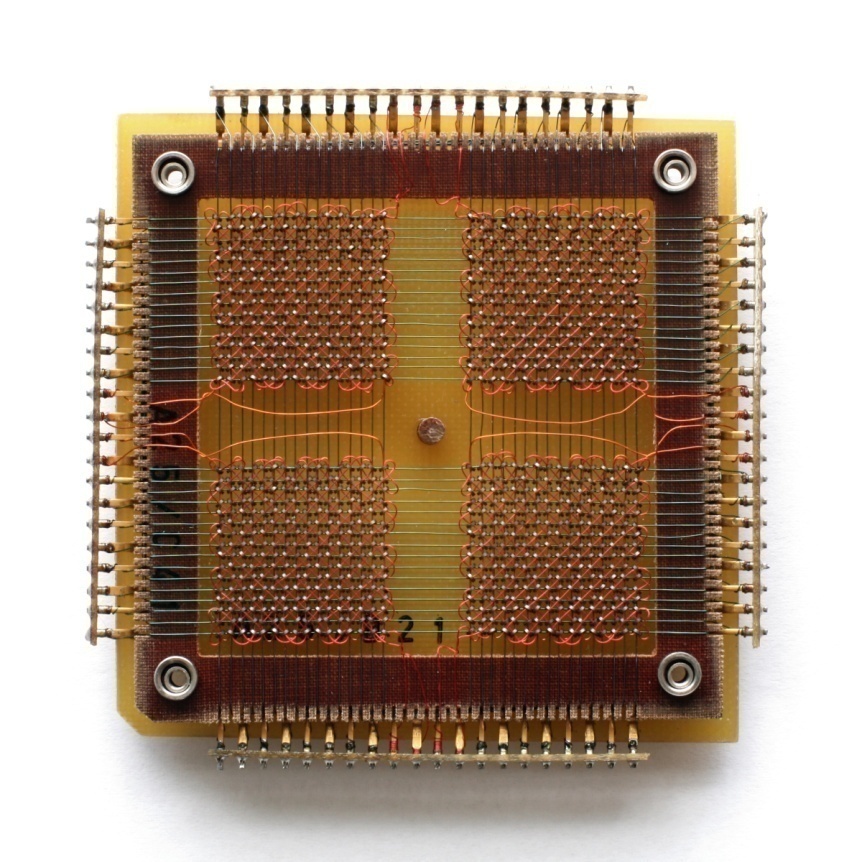 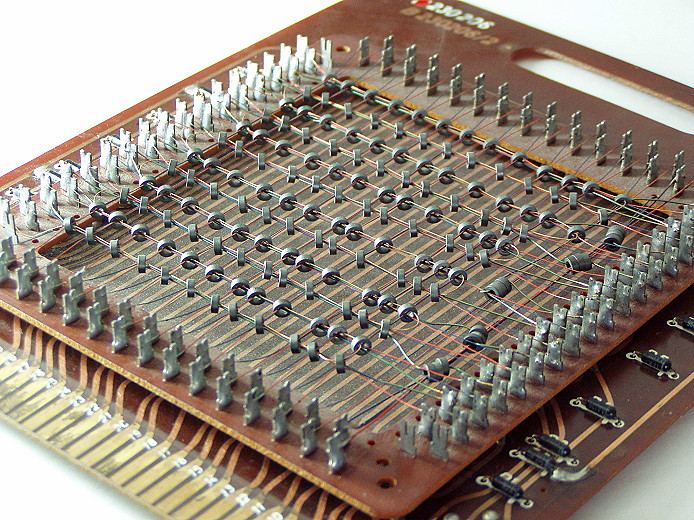 চৌম্বক কোর
ধংসাত্মক মেমোরি
যে মেমোরি পাঠ করার পর পরই এতে সঞ্চিত তথ্য মুছে যায় তাকে ধংসাত্মক মেমোরি  বলে
চিত্রগুলো মনোযোগ দিয়ে লক্ষ্য কর
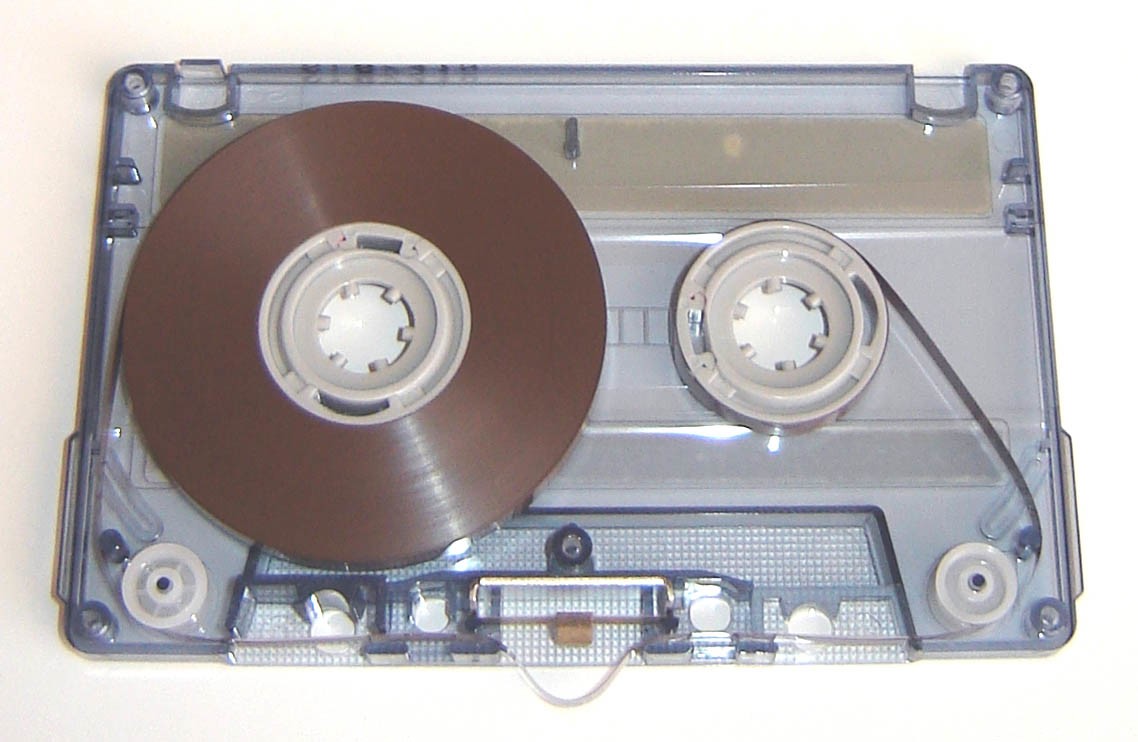 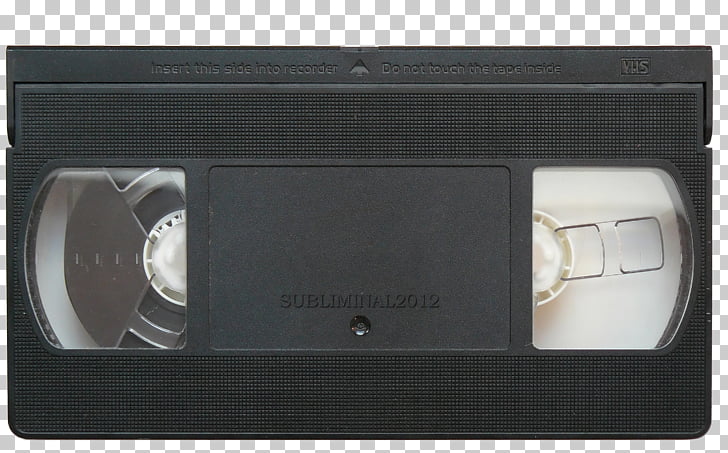 ম্যাগনেটিক টেপ
অধংসাত্মক মেমোরি
যে মেমোরি পাঠ করার পর পরই এতে সঞ্চিত তথ্য মুছে যায় না তাকে ধংসাত্মক মেমোরি  বলে
দলগত কাজ
শপলা দল
কম্পিউটার মেমোরি কাকে বলে লিখ।
গোলাপ দল
প্রধান মেমোরি কাকে বলে লিখ।
জবা দল
সহায়ক মেমোরি কাকে বলে লিখ।
দেখি পারি কিনা
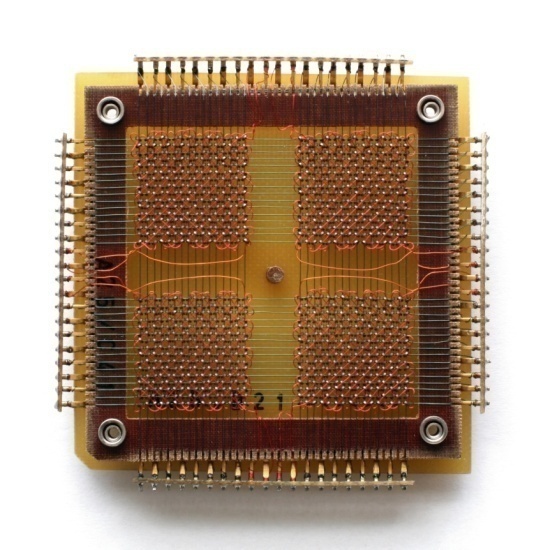 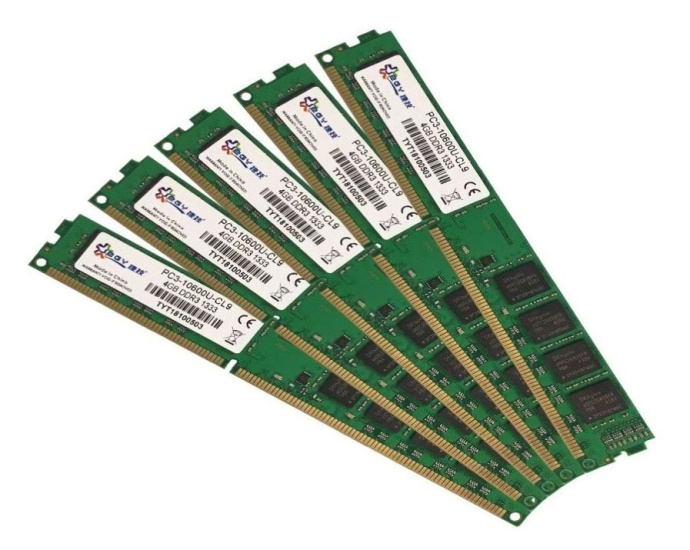 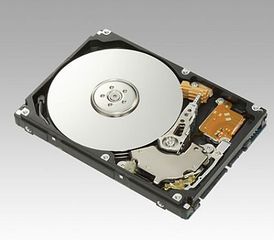 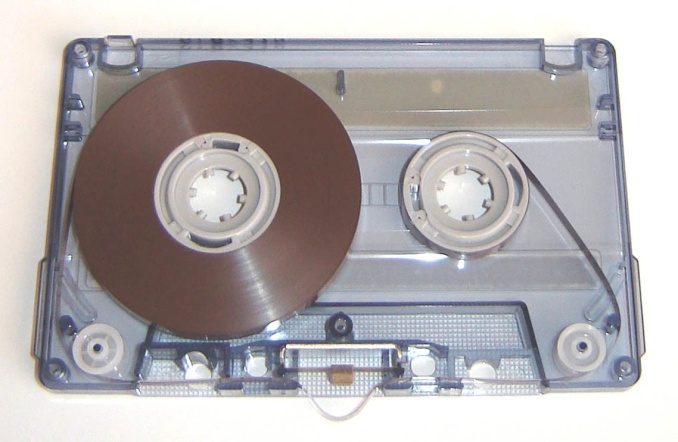 হার্ডডিক্স
চৌম্বক কোর
ম্যাগনেটিক টেপ
র‍্যাম
বাড়ির কাজ
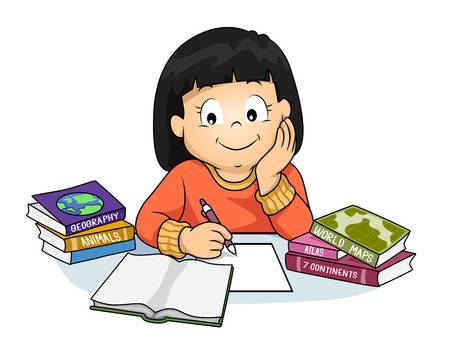 ভৌত বৈশিষ্ট্য অনুযায়ী কম্পিউটার মেমোরি প্রকারভেদ লিখে আনবে
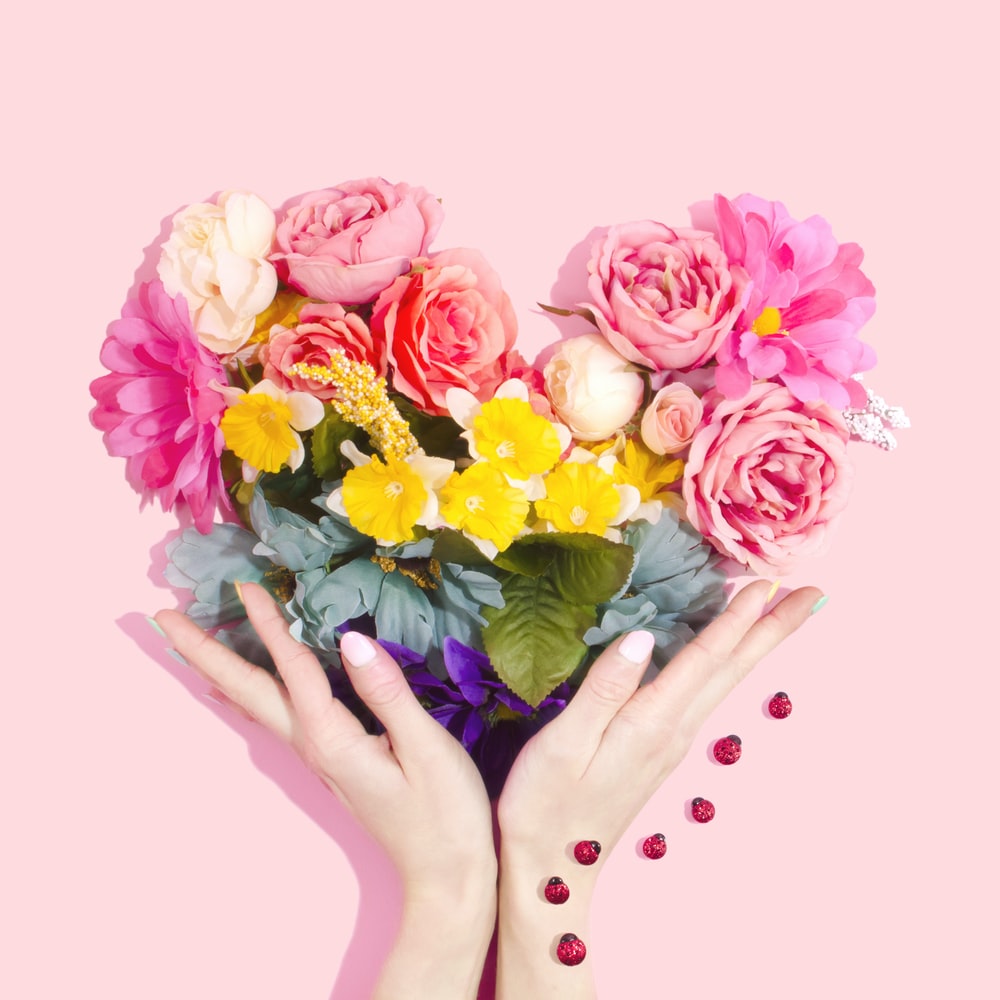 সবাইকে ধন্যবাদ